Домашние животные и их детеныши
Составитель: Сухова С.В.
Воспитатель
Теленок
Корова с теленком
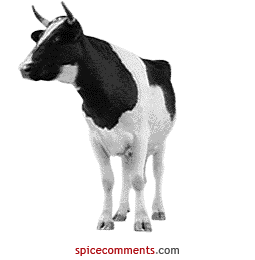 овца
ягненок
Овца с ягненком
Свинья         поросята
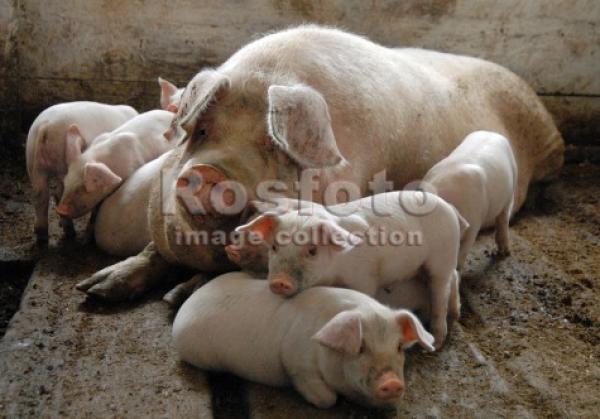 коза
козленок
Коза с козленком
ЛОШАДЬ
ЖЕРЕБЕНОК
ЛОШАДЬ С ЖЕРЕБЕНКОМ
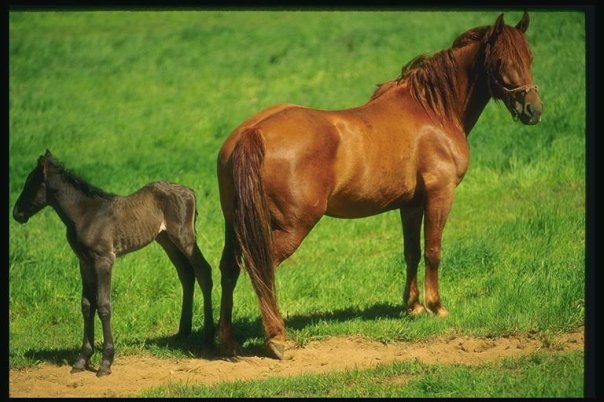 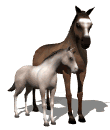